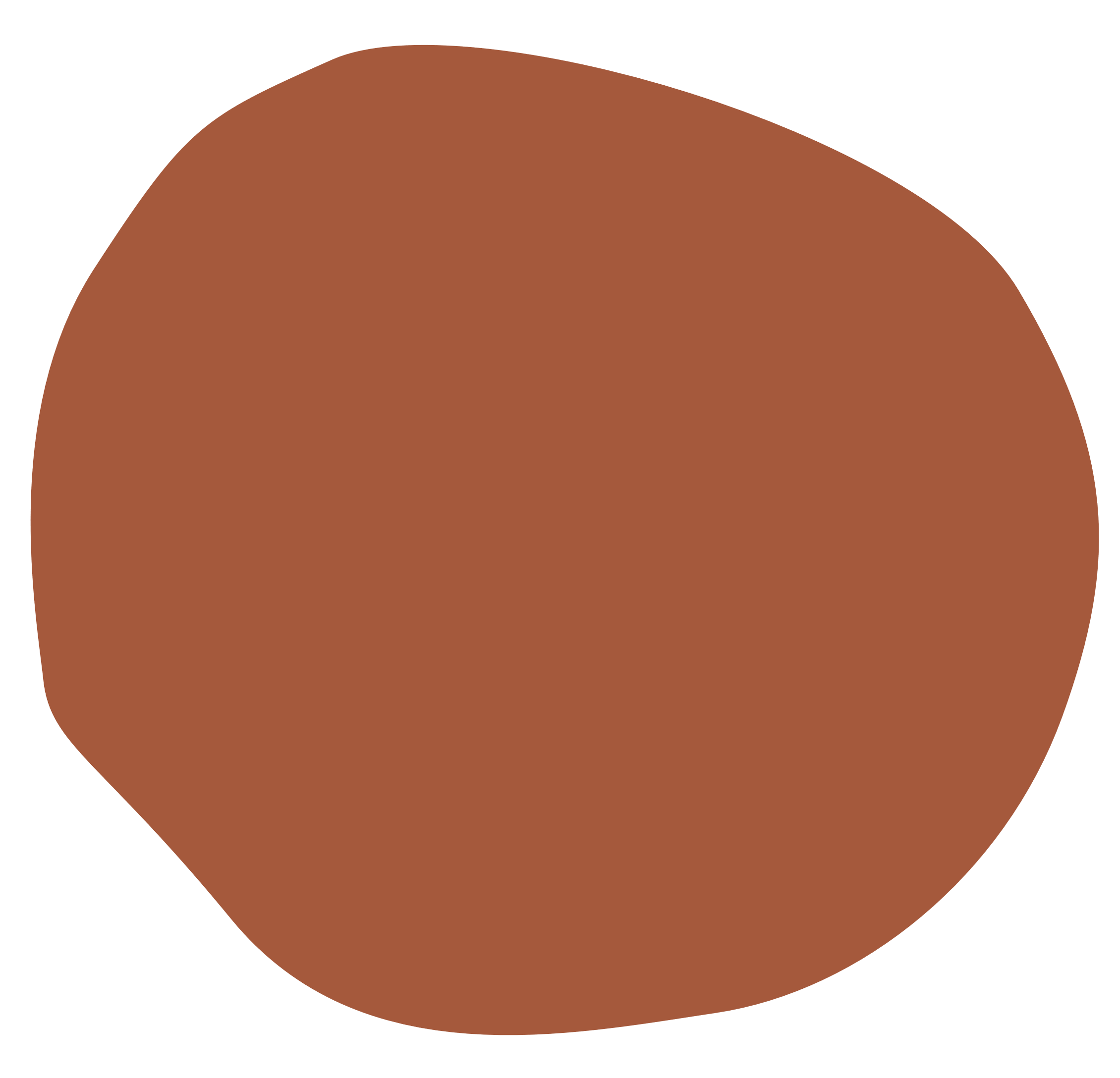 Steps to Take
SUPPORT mental health and wellness
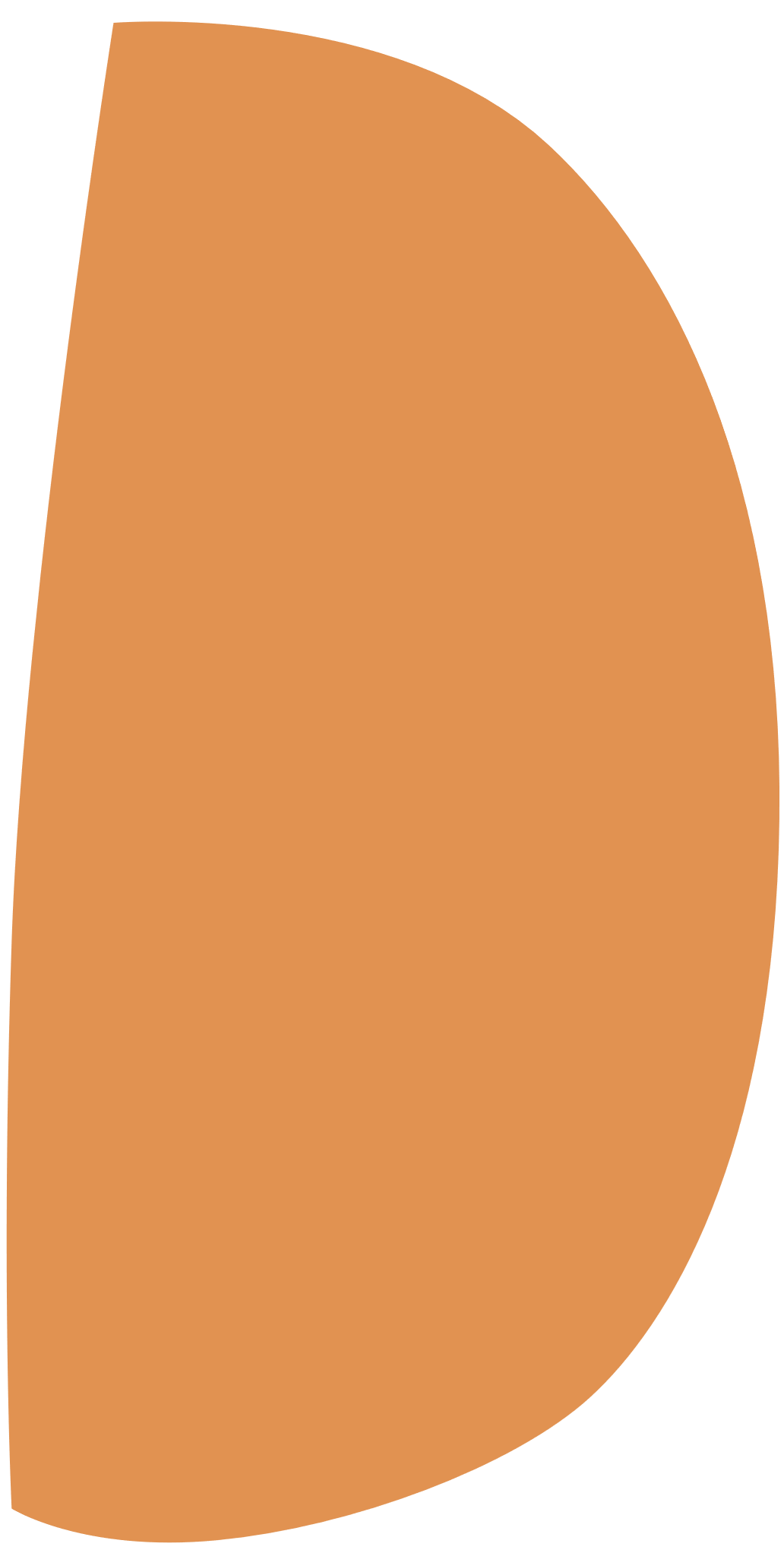 RECOGNIZE a student who is struggling
To Support a Culture of Care On-Campus

Adapted from JED Foundation
REACH OUT to a student who is struggling
CONNECT students to supports and resources
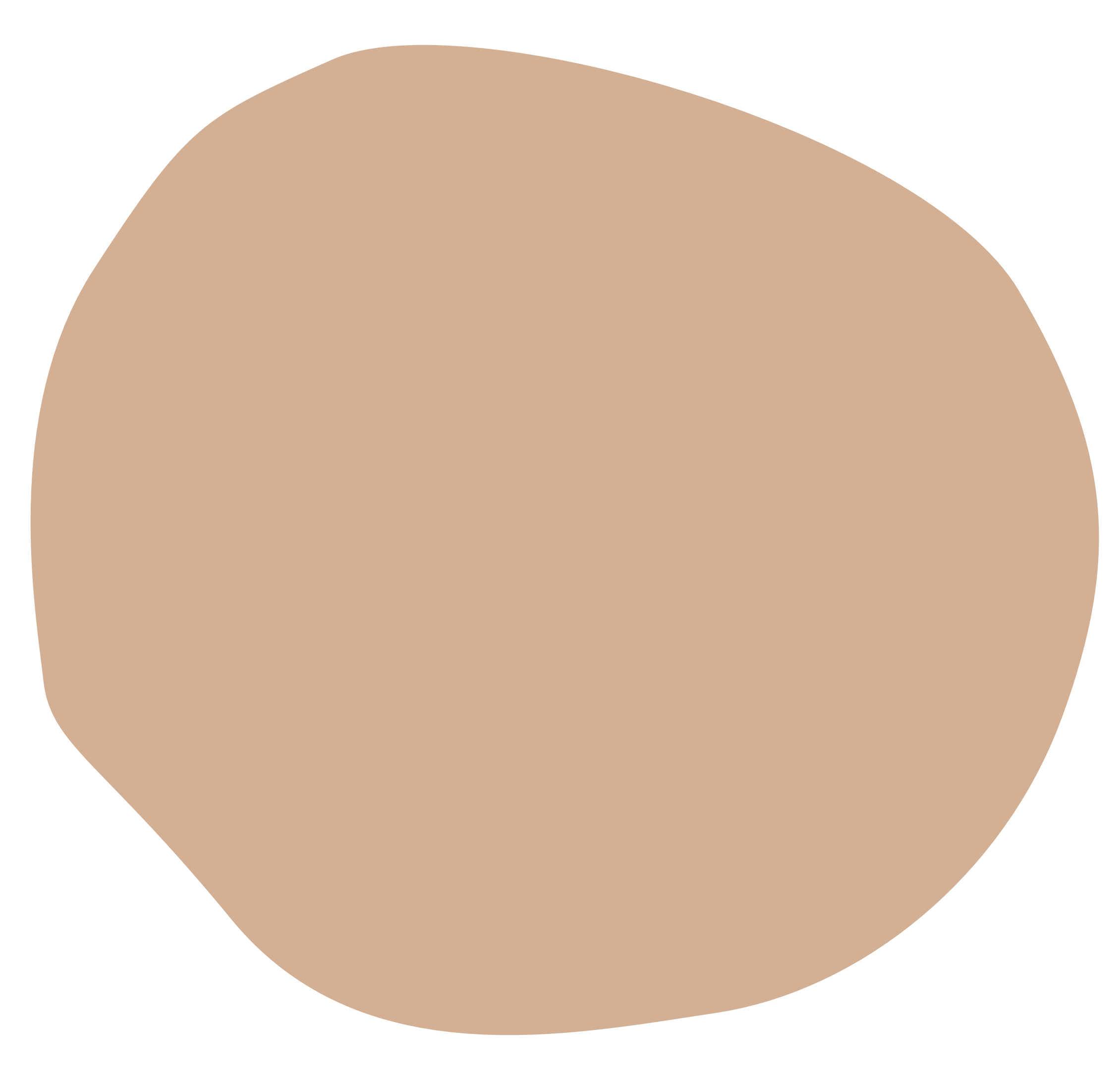 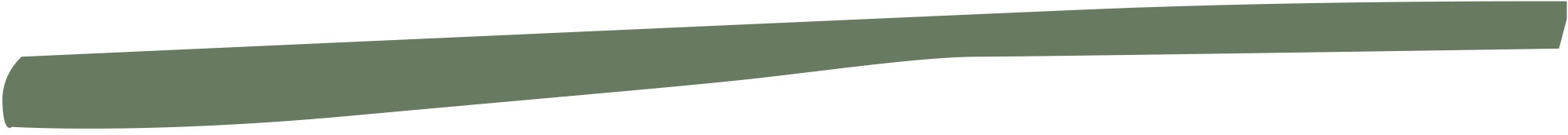 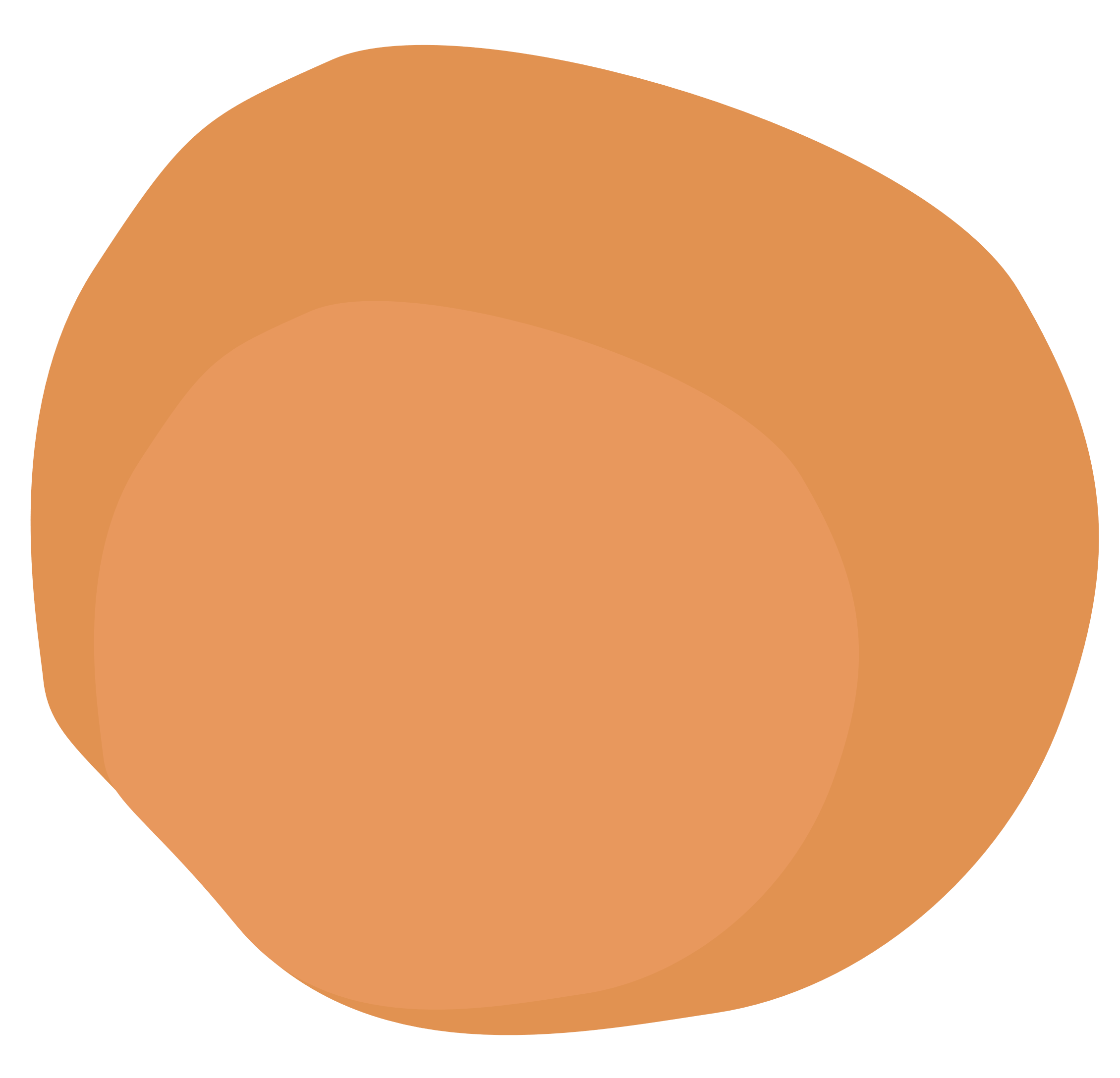 Resources
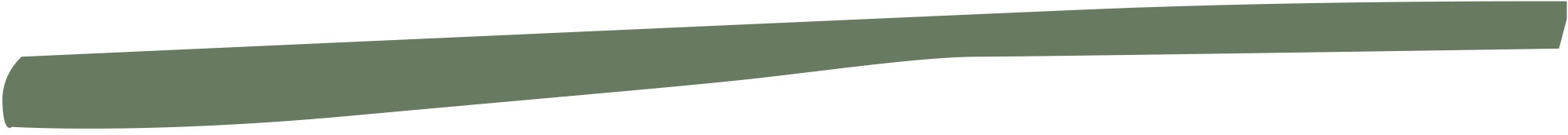 IMMEDIATE EMERGENCY ASSISTANCE
 
Call 911
DOSS: 603-646-3333 (Emergency)
  
CAMPUS RESOURCES
 
Counseling Center / On-Call Services: 603-646-9442
Dean On-Call: 603-646-4000 (Ask to Speak with Dean On-Call) 
DOSS: 603-646-4000 (Non-Emergency)
College Chaplains: 603-646-3780
Student Wellness Center: 603-646-9414
Faculty / Employee Assistance Program (FEAP): 844-216-8308

Peer Support (through MHU)
Sexual Assault Peer Alliance (SAPA)
  
NATIONAL SUICIDE PREVENTION HOTLINES

National Suicide Prevention Hotline: Call 988 OR 800-273-TALK
Crisis Text Line: Text “COURAGE” to 741741
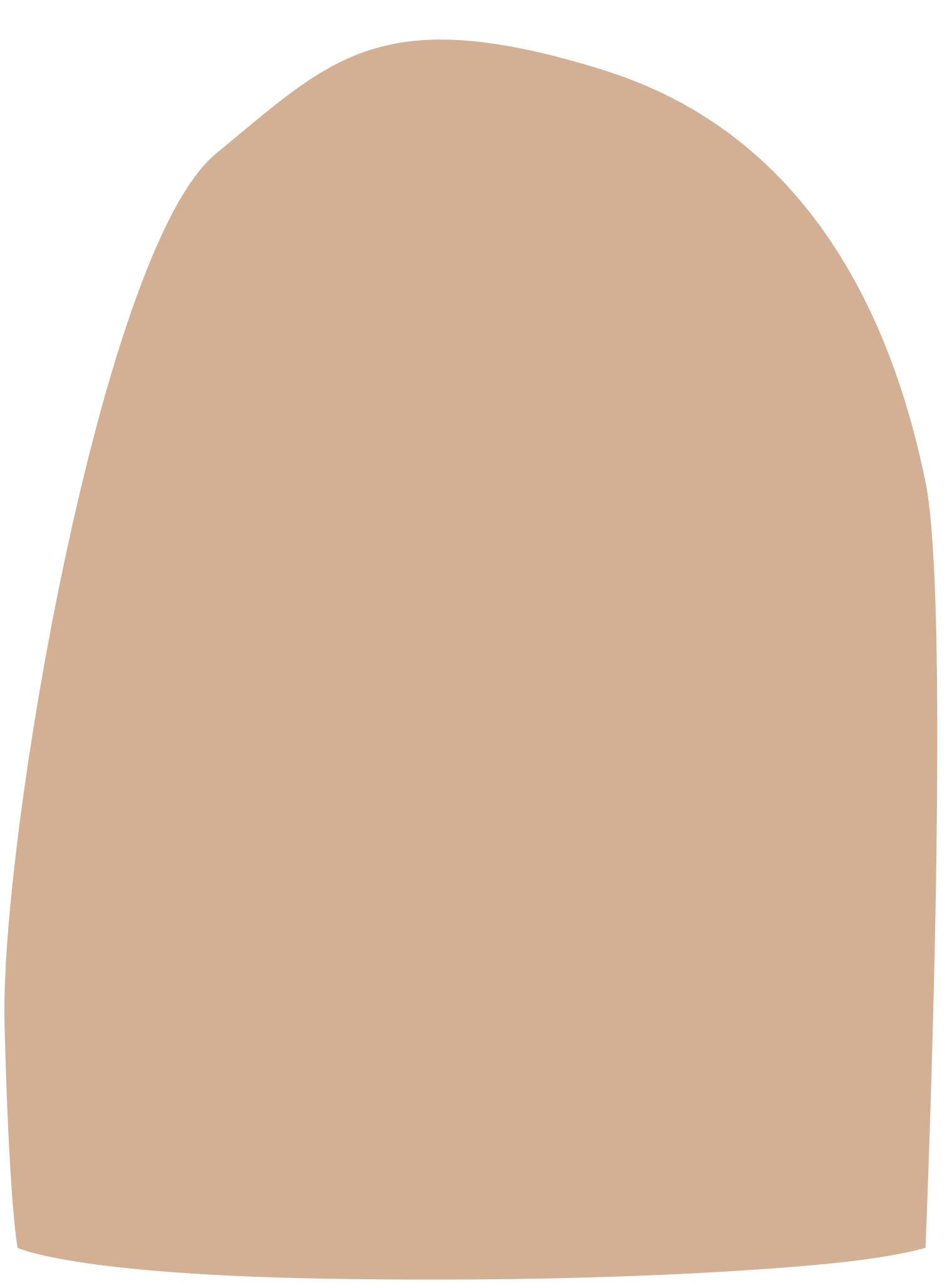 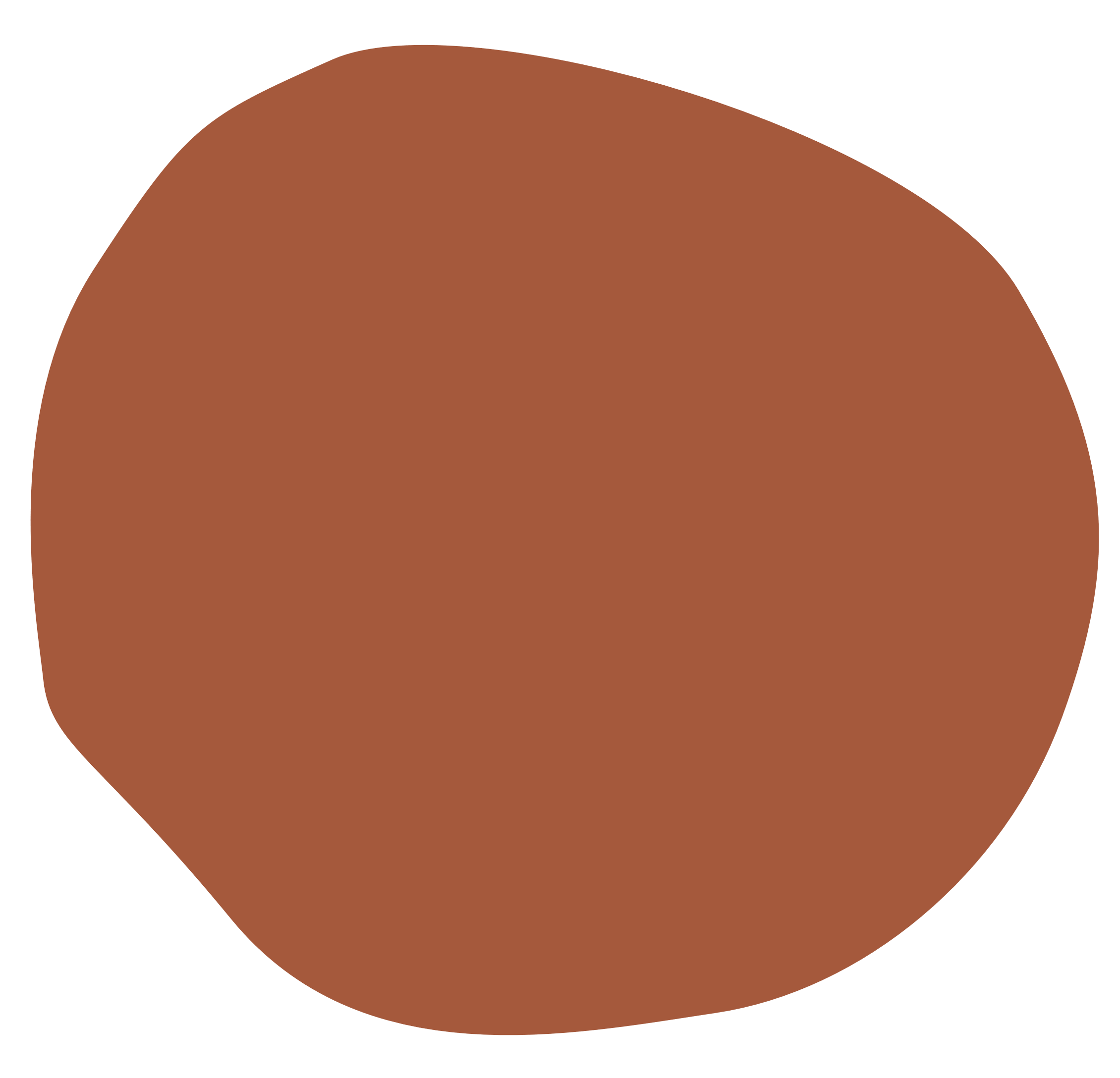 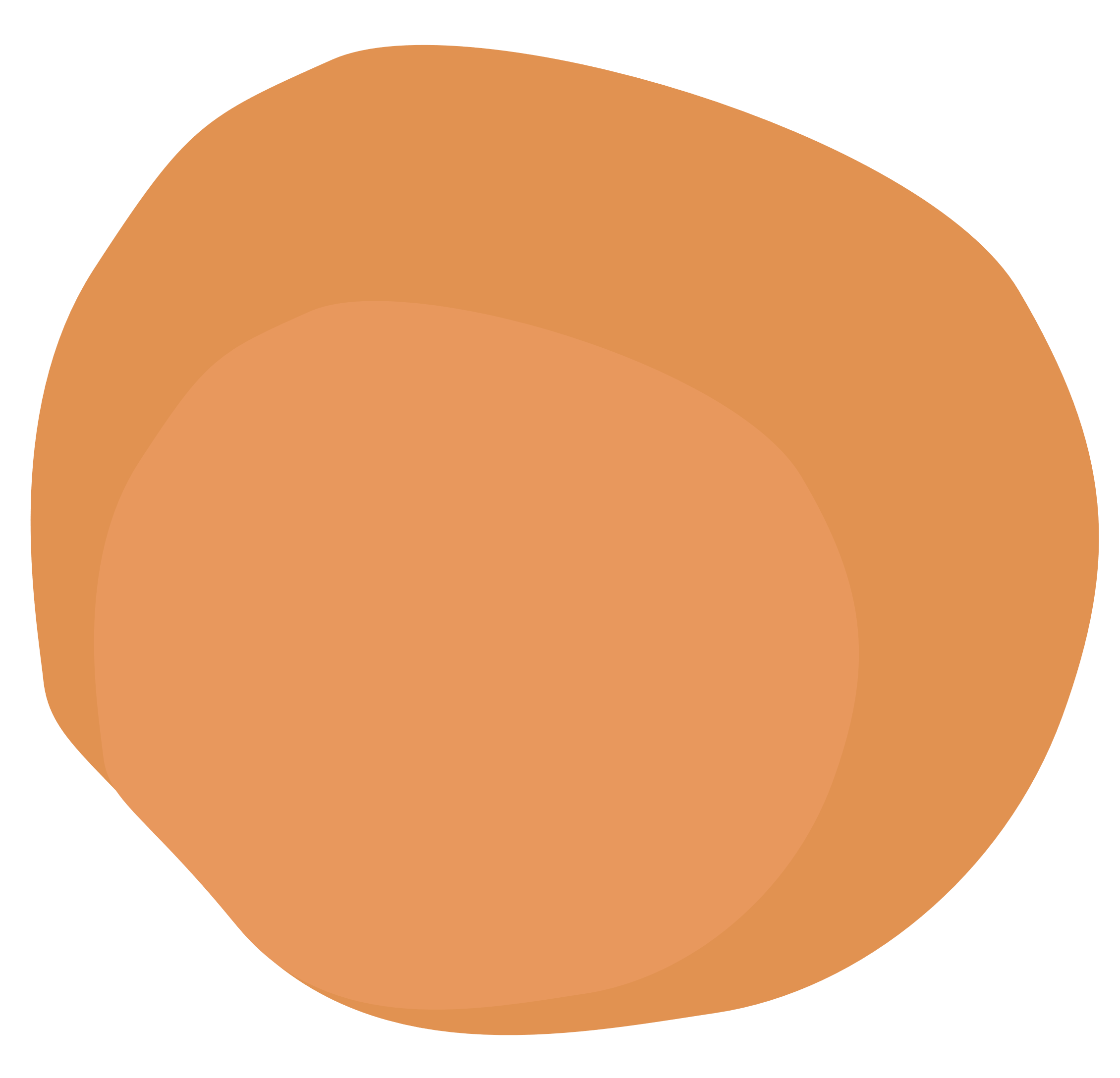 Upcoming Trainings for Staff & Faculty (Fall 2022)
Want to Learn More?
Wednesday, November 9, 1pm-3pm (In-Person)
Thursday, December 8, 10am-12pm (Zoom)
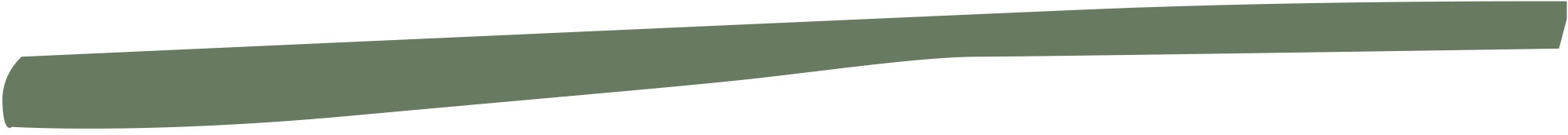 Sign Up for the Campus Connect Suicide Prevention Training
Sign Up (with Link or QR Code):
https://dartmouth.co1.qualtrics.com/jfe/form/SV_7Pq1SS0tBFYLzrU

		If you are interested in your department receiving the Campus 			Connect Training, please email Dominique Walton 					(dominique.walton@dartmouth.edu to make this request.
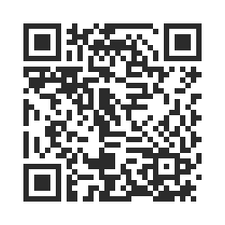 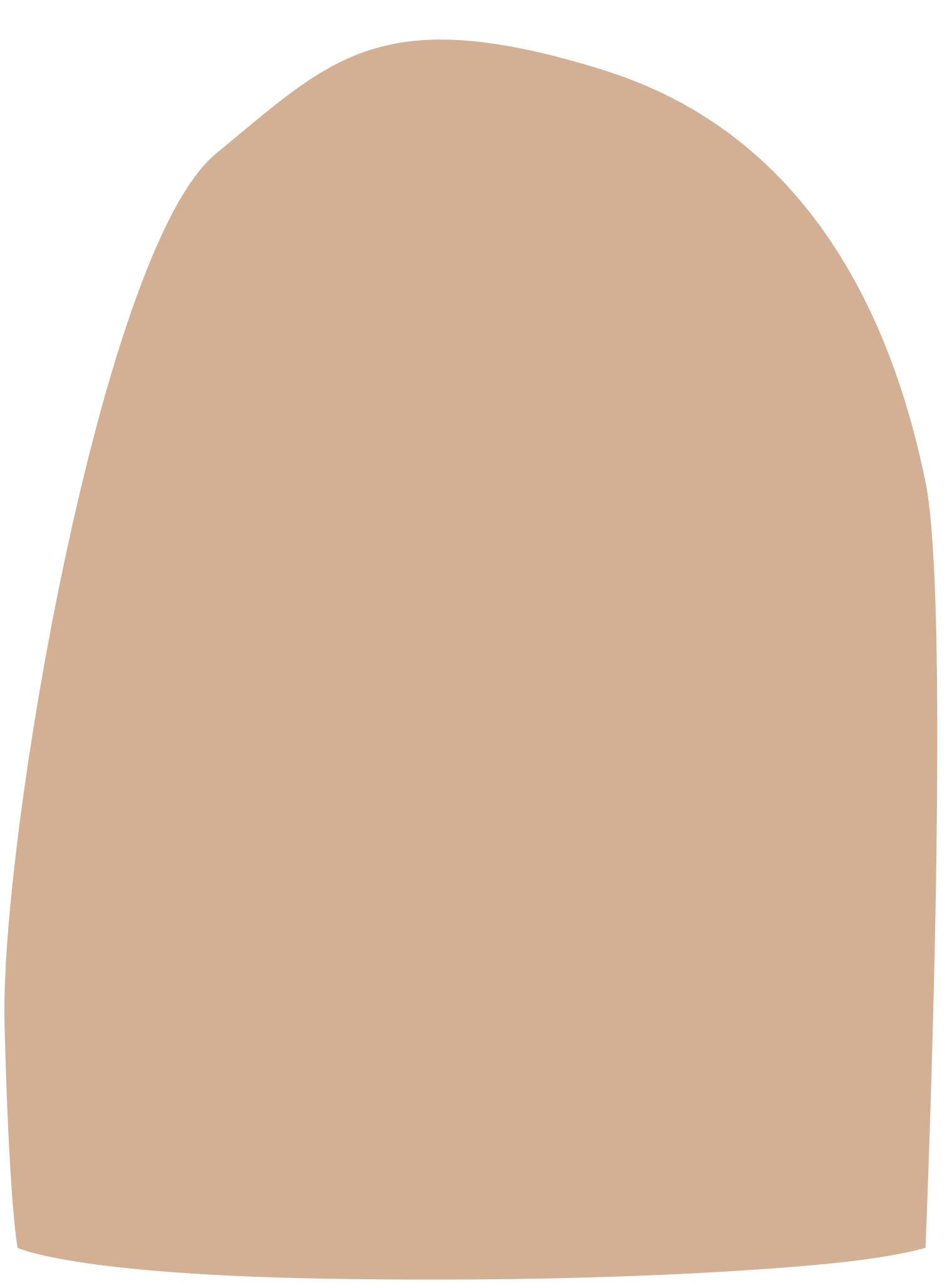 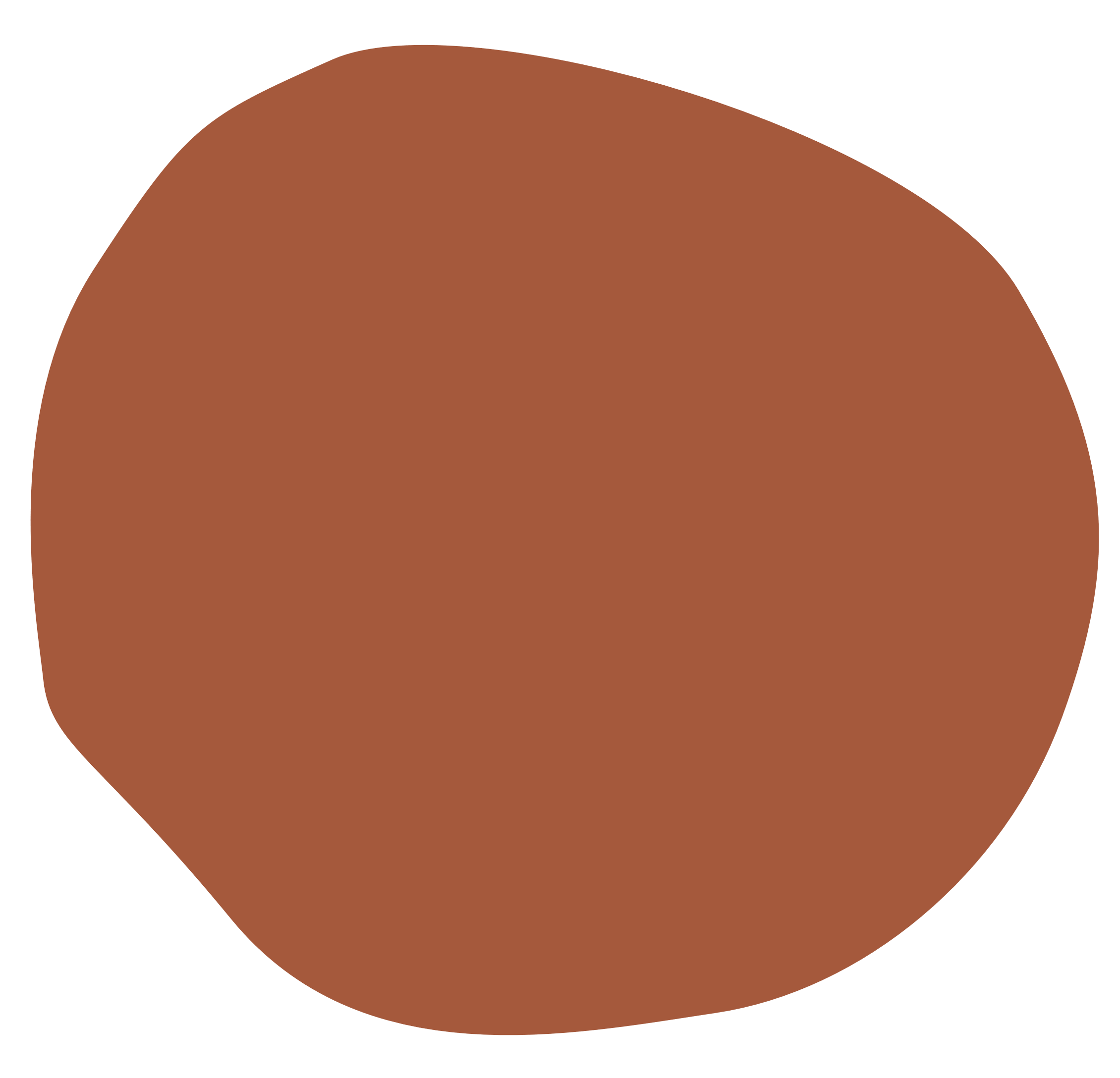